Power Consideration for Multi-link Transmissions
Date: 2019-09-11
Authors:
Slide 1
Rojan Chitrakar (Panasonic)
Overview
Operating multiple radios to enable multi-link transmissions may substantially increase the power consumption of multi-link capable devices which may be a concern for battery powered non-AP Multi-link devices.

We look into the issue of idle listening and suggest a possible solution to reduce power consumption.
Slide 2
Rojan Chitrakar (Panasonic)
Power Consumption Assumptions
The 802.11ax Simulation Scenarios [4] specifies the following power state parameters:
Active states
Power consumption in all active states can be expected to increase multiple folds for Multi-link devices.
Idle listening on multiple links may constitute significant ratio of a non-STA Multi-link device’s power footprint.
Slide 3
Rojan Chitrakar (Panasonic)
Discussions
In light traffic load conditions, STAs affiliated with a non-AP Multi-link device (MLD) can be expected to be in the idle listen mode for most of the time.


Even though a non-AP MLD is capable of multi-link transmissions/receptions, the actual duration of its multi-link communication may be low. 

Only listening on a single link when not engaged in multi-link communication may result in significant power savings for non-AP MLDs.
Slide 4
Rojan Chitrakar (Panasonic)
A potential solution: Configuration
For a non-AP Multi-link device (MLD), one supported link is assigned (by the AP MLD) as the primary link*.
The primary link may be assigned during Association or post-association.
The primary link is used as the default link for synchronization (e.g. to receive Beacon frames) as well as non-data frames TX/RX.
The primary link may be re-assigned by the AP MLD at any time.
The non-AP MLD only listens on the primary link during idle periods. 

The other links may be designated as secondary links*.
The secondary links are used for high throughput TX/RX (e.g. by link aggregation or link transfer) .
The secondary links are disabled or in PS doze state during idle periods.

*Note1: An AP MLD may have multiple primary links as a deployment choice. Different non-AP MLDs may be assigned to different primary links for load-sharing etc.
*Note2: Actual names may be changed.
Slide 5
Rojan Chitrakar (Panasonic)
A potential solution: TX/RX
The AP MLD uses the primary link to indicate an upcoming multi-link transmission (DL/UL).
AP MLD may also indicate the involved secondary links and the transmission time.
The non-AP MLD activates the indicated secondary link/s.
AP MLD schedules the multi-link transmission at the indicated time.
 The non-AP MLD de-activates the secondary link/s after completion of the multi-link transmission or after a certain timeout duration.
f
Secondary Link - 2
6 GHz
(160 MHz)
Secondary Link - 1
5 GHz
(80 MHz)
Primary Link
2.4 GHz
(40 MHz)
t
ON
Multi-link Announcement frame
UL
Legend:
DL
Beacon frame
ACK/BA frame
OFF/Doze
Slide 6
Rojan Chitrakar (Panasonic)
Simple Numerical Comparison
Idle listening in three links vs single link:
Assumptions:
Each link operating on a 20 MHz channel
10% RX and 10% TX opportunity in one Beacon Interval (BI).
Beacon TX in all 3 links.
1) Three links:
TBTT
TBTT
Beacon Interval
Beacon Interval
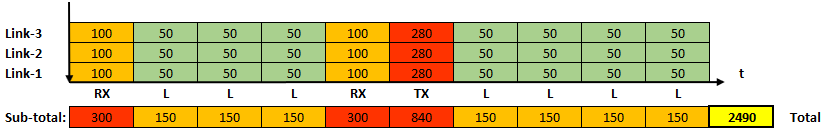 STA listens on all 3 links
Multi-link RX
Multi-link TX
2) Single link:
Beacon RX
STA only listens on link-1. Other links in SS.
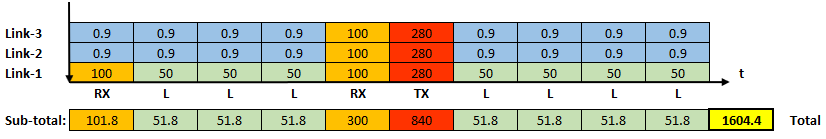 35.5% savings in this simple example.
Slide 7
Rojan Chitrakar (Panasonic)
Conclusion
In this contribution, we discussed the power consumption issue of non-AP Multi-link devices. 
We highlighted that idle listening may constitute significant ratio of a non-AP Multi-link device’s power footprint.
Only listening on a single link when not engaged in multi-link communication may result in significant power savings.

We also shared a potential solution whereby a non-AP MLD is assigned a primary link.
The non-AP MLD only listens on the primary link during idle periods.
Slide 8
Rojan Chitrakar (Panasonic)
References
IEEE 802.11-17/1184r1 – Follow up discussions on Throughput Enhancement
IEEE 802.11-19/823r0 – Multi-link aggregation 
IEEE 802.11-19/0821r1 – Multi-link Operation Discussion
IEEE 802.11-14/980r16 – TGax Simulation Scenarios
Slide 9
Rojan Chitrakar (Panasonic)
Straw Poll 1
Do you support that a  non-AP Multi-link device (MLD) that has more than one enabled links may only listen to a single link during idle periods?

Y/N/A
Slide 10
Rojan Chitrakar (Panasonic)